Муниципальное автономное дошкольное образовательное учреждение Центр Развития Ребенка – детский садМастер - класс «Первые механизмы. Хоккеист»
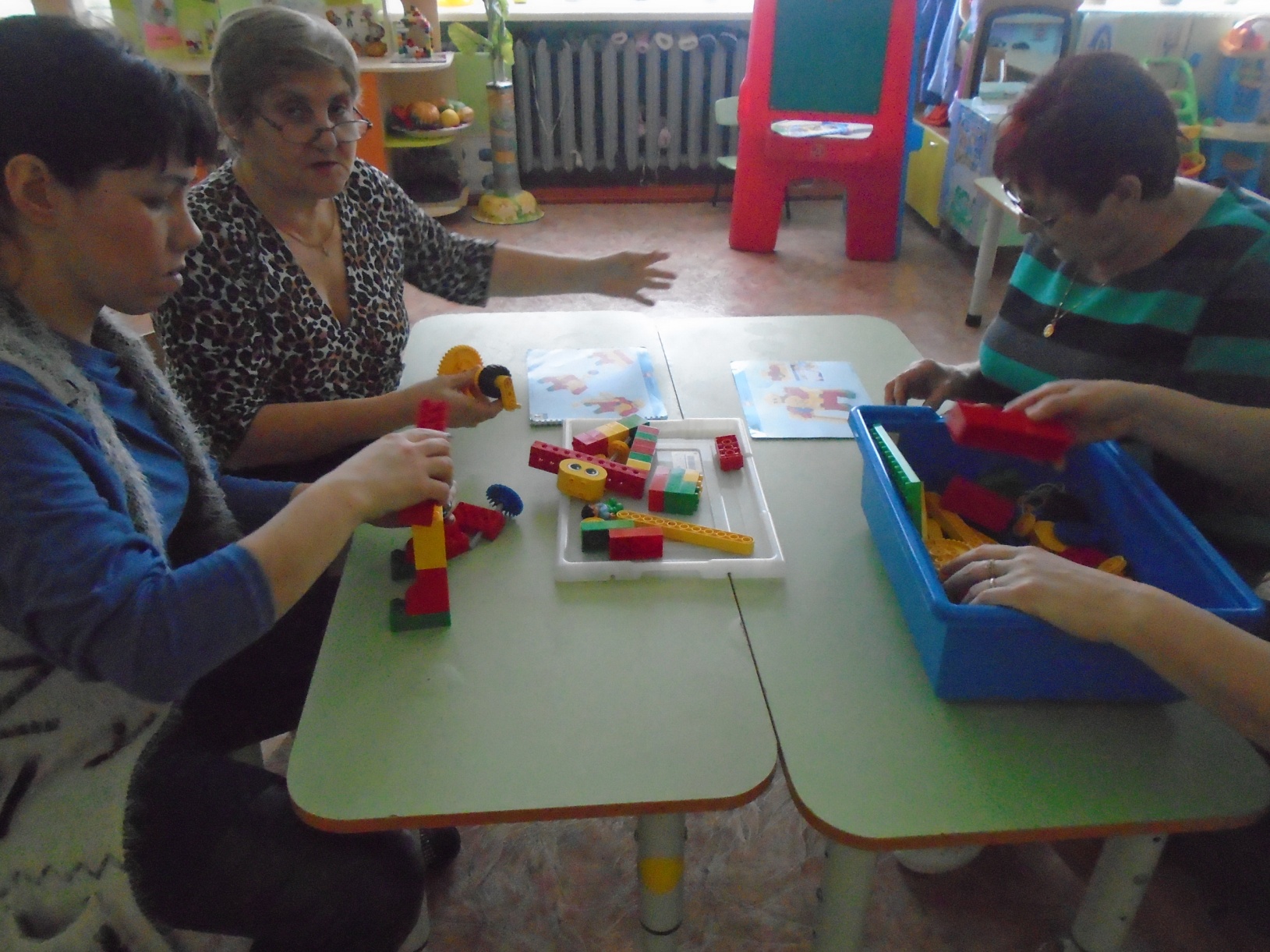 Авторы: 
Воронина Светлана Николаевна;
Шустикова Вера Владимировна
Красноуфимск 2017
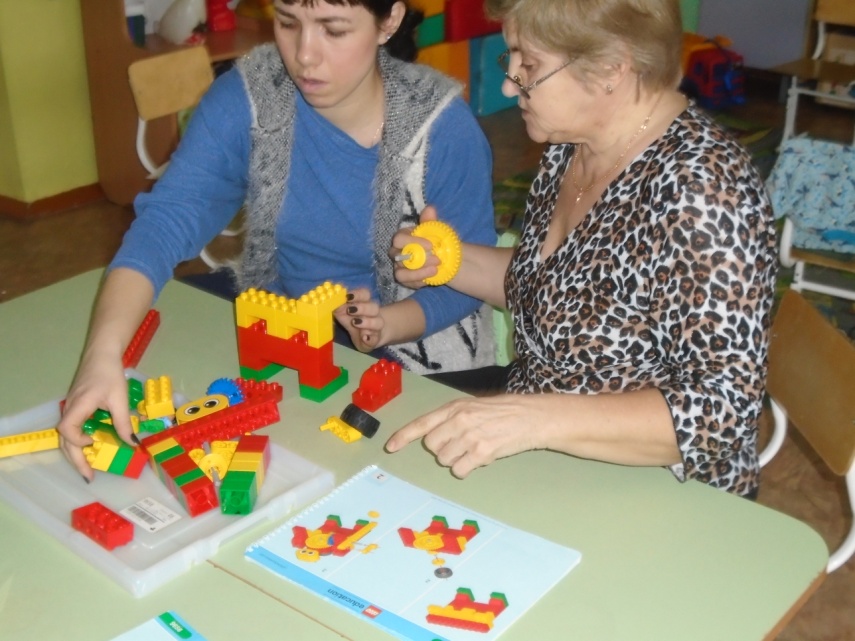 Приглашаю всех друзей«Лего» собирать скорей.Там и взрослым интересно:В «Лего» всем играть полезно!
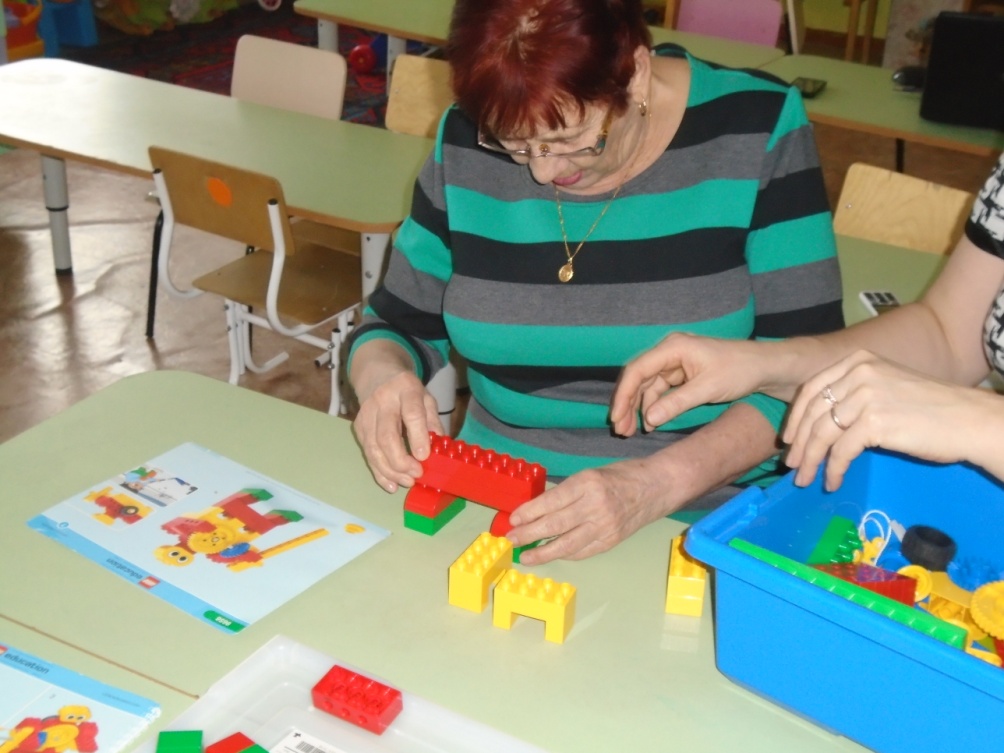 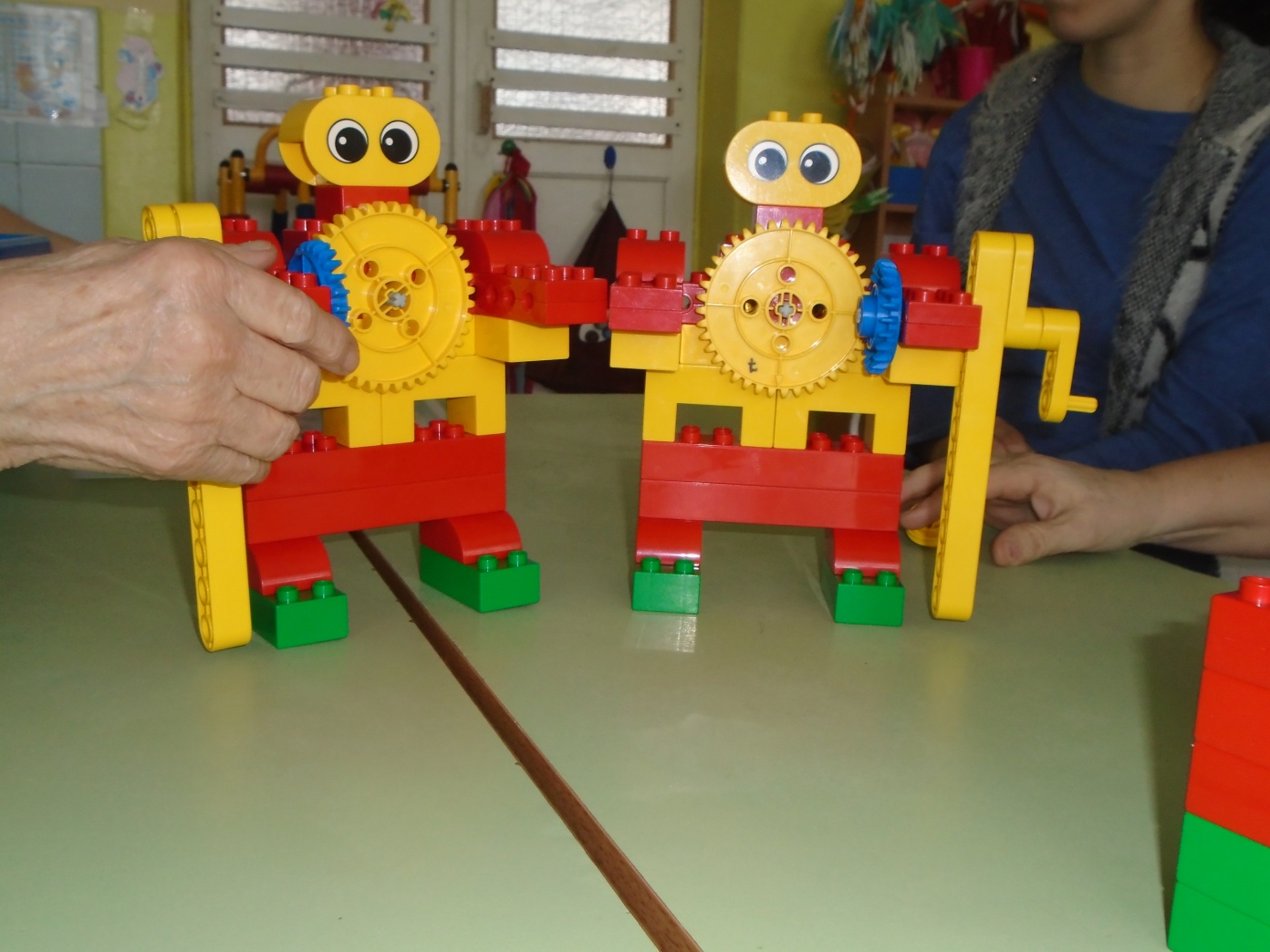 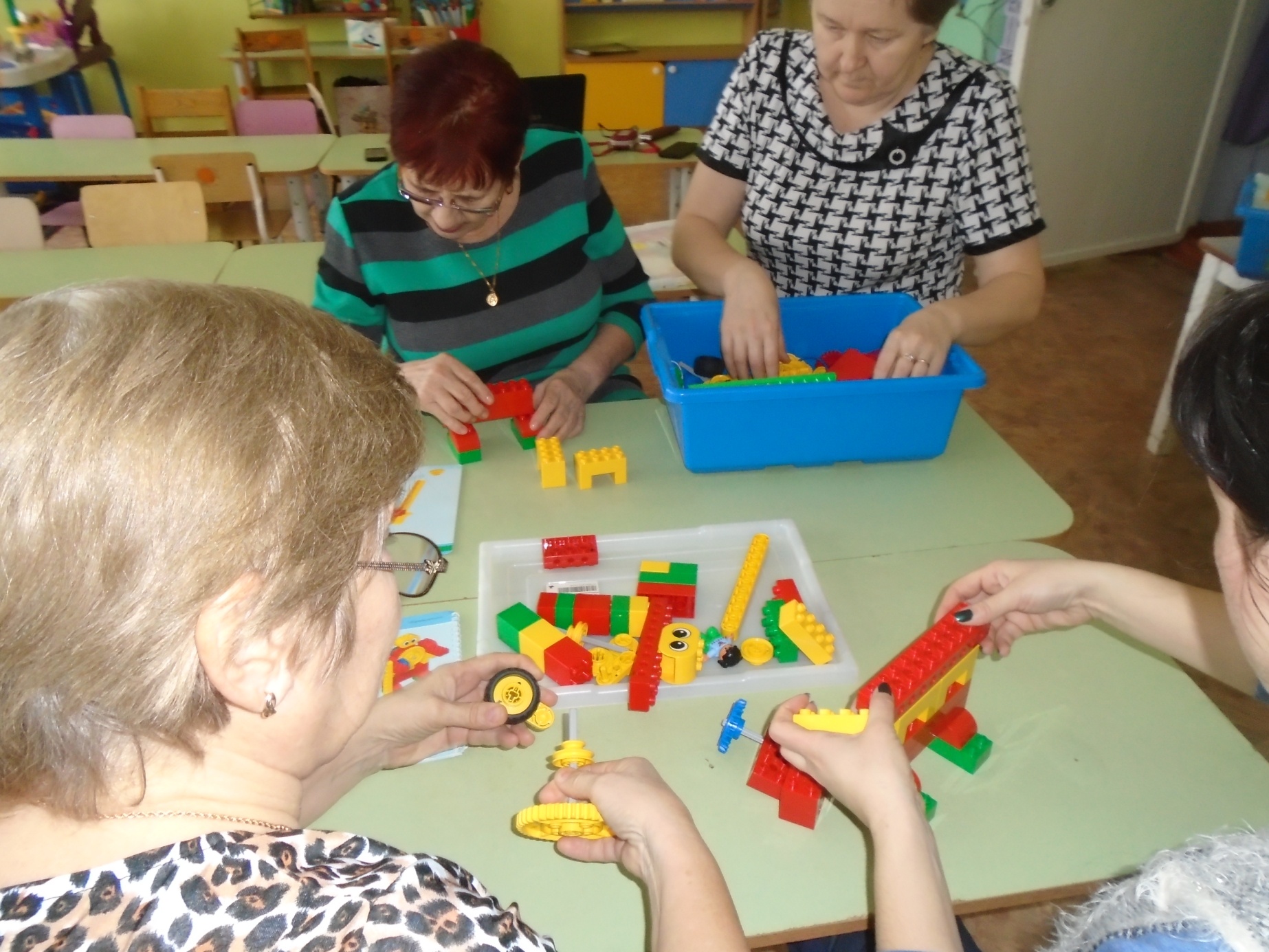 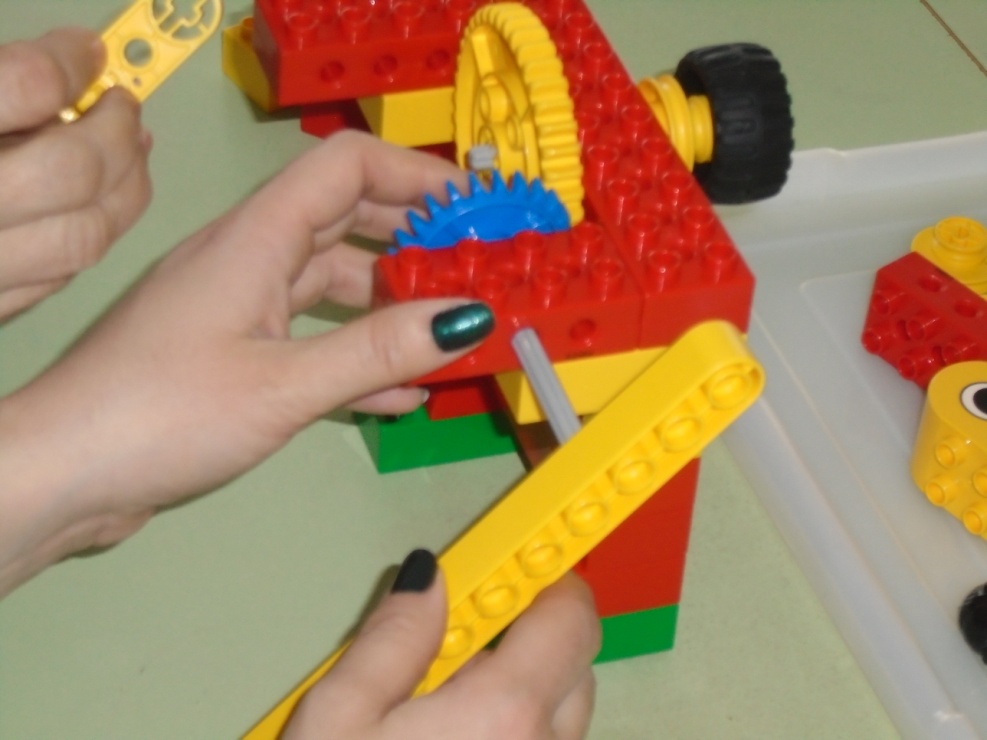 Из ЛЕГО можно все собратьГлавное фантазию включать.
И даже, хоккеиста в срок,Конструктор «Лего» нам помог.
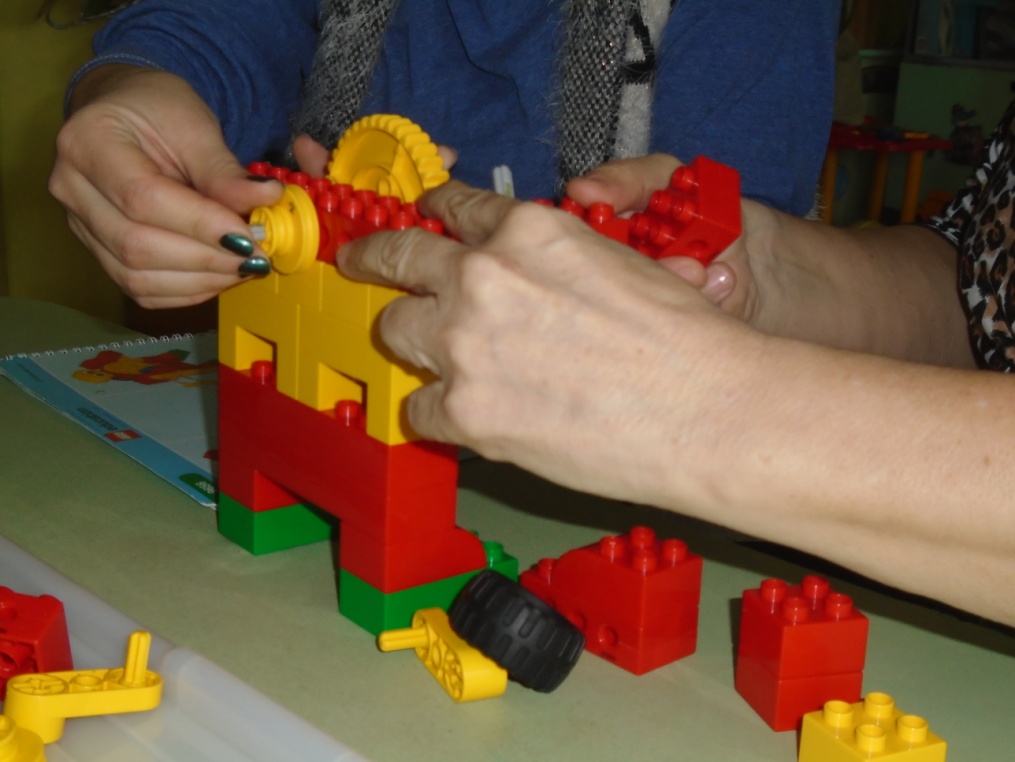 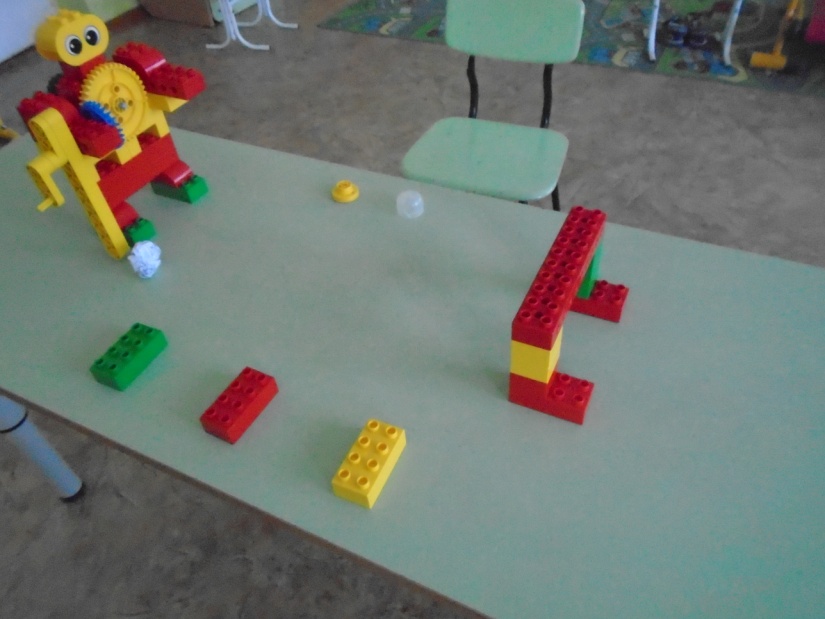 Раз, два, три — сложили все  детали, И они хоккеистом у нас стали.Собрали мы ворота. Вот.Шайбу отправили в полет.
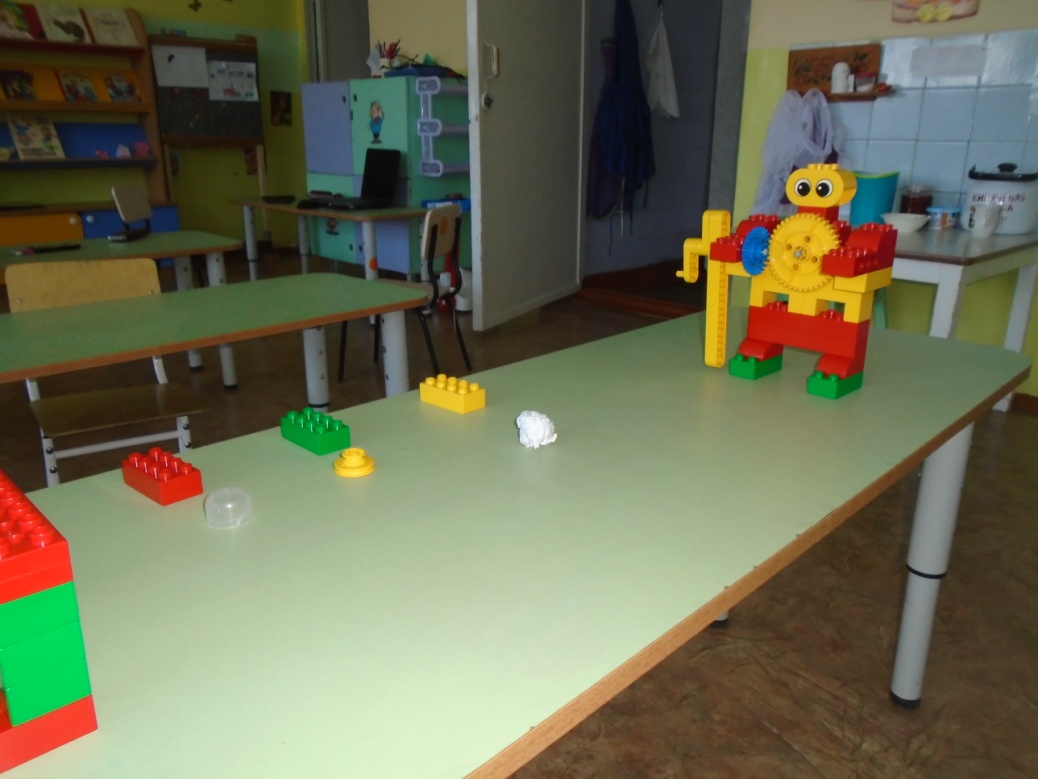 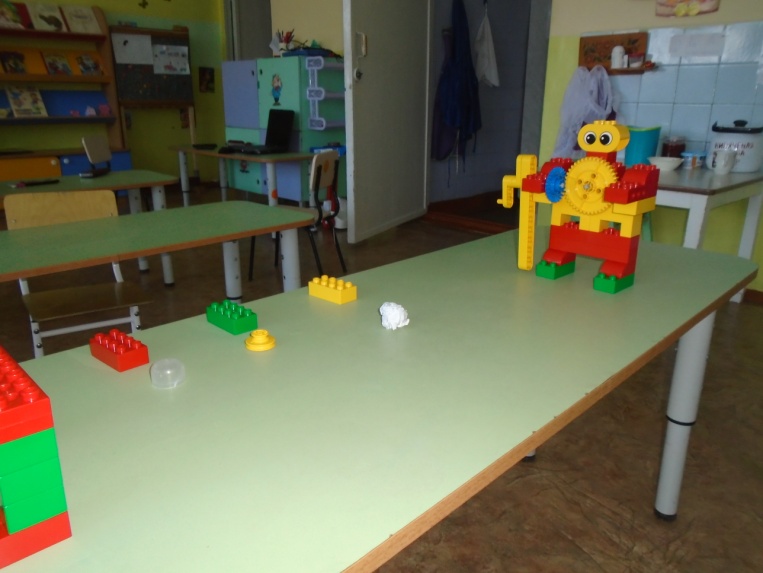